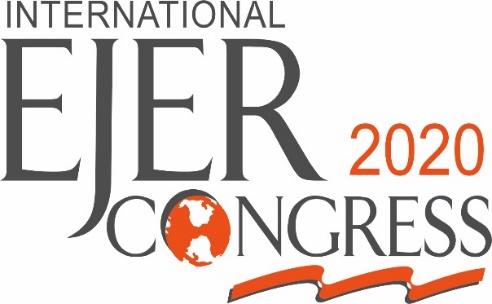 Boylamsal ölçme desenleri ve zaman serisi ölçümler
Prof. Dr. Nilüfer Kahraman
Gazi Eğitim Fakültesi,  
Eğitimde Ölçme ve Değerlendirme ABD
https://www.niluferkahraman.com/	                                           			    EJER Congress 2020 Online, 11. 9. 2020
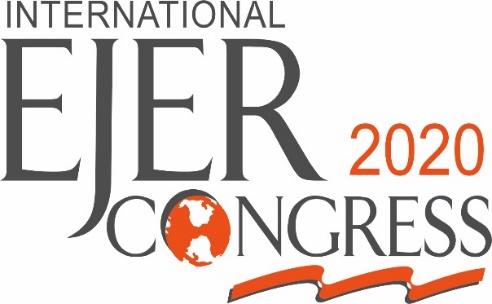 Problem ne?
İlgilendiğimiz özellikler statik değil de dinamik bir yapıya sahip iseler,  kesitsel yöntemler kullanarak onları ölçmede, ilişkilendirmede ve yordamada zorlanıyoruz.
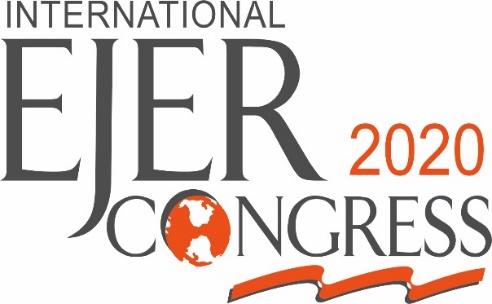 BOYLAMSAL VERİ ve anaLizleri
Eğitim ve Psikoloji alanı
			Araştırma soruları
					Sağlıklı yanıtlara giden yol-yöntem 
için 
gerekli olamayabilirler
ek bir katkı sağlayabilirler (Psikometri alanı AR-GE)
gerekli olabilirler 

Anahtar Kavramlar: Gelişim ve değişim… İzleme ve yordama
Kişi 71
Kişi 98
Kişi 3
NE TÜR ARAŞTIRMA SORULARI yanıtlanabilir?
DEĞİŞİM/GELİŞİM: Zaman noktaları arasında anlamlı farklılıklar var mıdır? (Örn. Gün 1 ile gün 2, …)

BİREY-İÇİ, Tanılayıcı: Bireylerin stres puanları zamanla nasıl değişmektedir?  (Shape of change) 
BİREY-İÇİ, Özetleyici: Her bir bireyin stres puanındaki değişme hızı nedir?  (Rate of change)
BİREYLER-ARASI: Değişim oranı bireysel özelliklere göre nasıl bir varyans göstermektedir? (between-subject variance)
Kişi 71
Kişi 98
Kişi 3
NE TÜR ARAŞTIRMA SORULARI İÇİN BOYLAMSAL ÖLÇME VE İSTATİSTİK YÖNTEMLERİGEREKLİDİR?
13 gün boyunca kendi kendilerine günlük verdikleri puanlamalara (1-5, % en yüksek) bakıldığında,
BİREY-İÇİ, Tanılayıcı: Bireylerin stres puanları zamanla nasıl değişmektedir?  (Shape of change)
BİREY-İÇİ, Özetleyici: Her bir bireyin stres puanındaki değişme hızı nedir?  (Rate of change)
BİREYLER-ARASI: Değişim oranı bireysel özelliklere göre nasıl bir varyans göstermektedir? (between-subject variance)
Uzunlamasına veride değişkenler
Zaman içinde değişen bağımsız değişkenler
örnekler: stres, motivasyon, başarı, kilo, boy, COVID 19’a maruz kalma, ilaç kullanımı, yaş…
Zaman içinde değişmeyen bağımsız değişkenler (çalışma süresince aynı kalan değişkenler)
örnekler: cinsiyet, doğum/ölüm tarihi, çalışmanın başlangıcındaki yaş
2019
8
GELİŞİMİ/değişimi İZLEME -    BOYLAMSAL ÖLÇME
Kesitsel			Boylamsal
Zaman Faktörü			
Değişim			Verisel / Yapısal (Measurement and Latent Models)
Gelişim/değişim şekli      		          Linear/Quadratic/Cubic, Haftalık/Mevsimsel/vb.
Değişim için modellenen varyansın kaynağı	    		    Birey içi – Bireyler-arası
Sürekli/Kategorik (Örtük Özellik( Örtük Sınıf Büyüme/Geçiş Modelleri )
Boylamsal ölçme ar-ge çalışmaları konusunda yaygın söylem
Boylamsal ölçme modeli/ölçek  
Boylamsal modeller
değİşebİlen/gelİşebİlen durum ve özellİklerİn sağlıklı bİr bİçİmde gözlenmesİ ve öğretim program ve etkİnlİklerİnİn bu doğrultuda planlanması ve güncellenmesi
Boylamsal ölçme desenİ İle bİreyler-arası ve bİrey-İçİ farklılıkların ölçülmesi, modellenmesİ ve yorumlanması
Örnek Çalışma 1: Duygu durumları ve uyku alışkanlıkları arasındaki ilişki
Örnek Çalışma 2: Dayanıklılık becerisine boylamsal bir bakış
Örnek çalışmalara geçmeden önce araştırma deseni

Farklı  boylamsal araştırma desenleri 

Zaman serisi=tekrarlı gözlemler
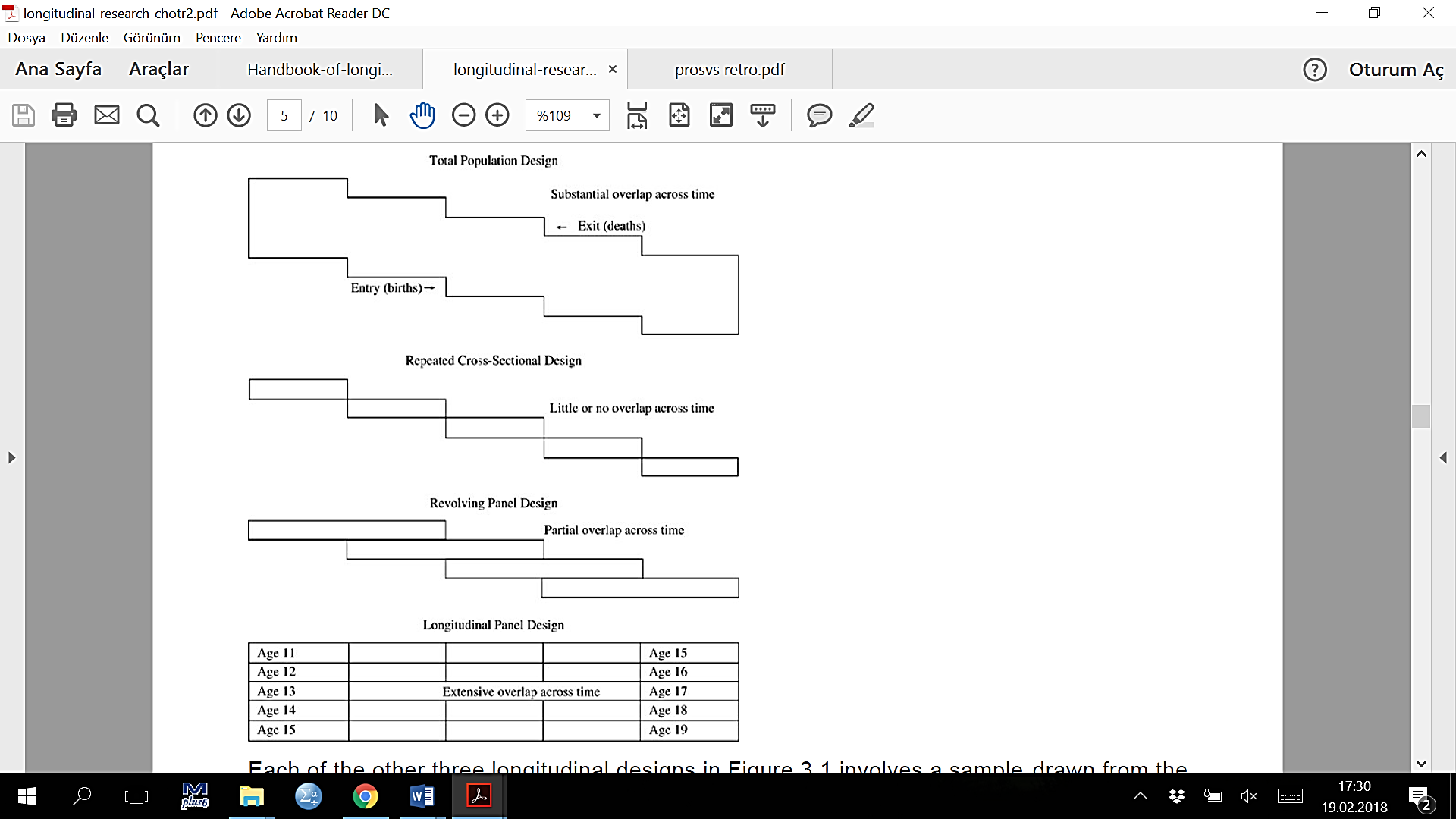 Tüm Grup Araştırma Deseni
YöntemAraştırmanın Modeli
Bu araştırma, tekrarlı gözlemleri içeren boylamsal bir araştırma deseni olarak tasarlanmıştır. 
Boylamsal panel araştırma deseninde (cohort studies), her bir ölçme noktasında aynı durumlar ve aynı bireyler yer almaktadır. Kohort’ ta bulunan bireyler ortak bir özelliğe sahiptir ve zaman içindeki değişimleri incelenmektedir. 
Kohort çalışmaları (cohort studies); prospektif (prospective) ve retrospektif (retrospective)
Tekrarlı Kesitsel Araştırma Deseni
Devam Eden Grup Panel Araştırma Deseni
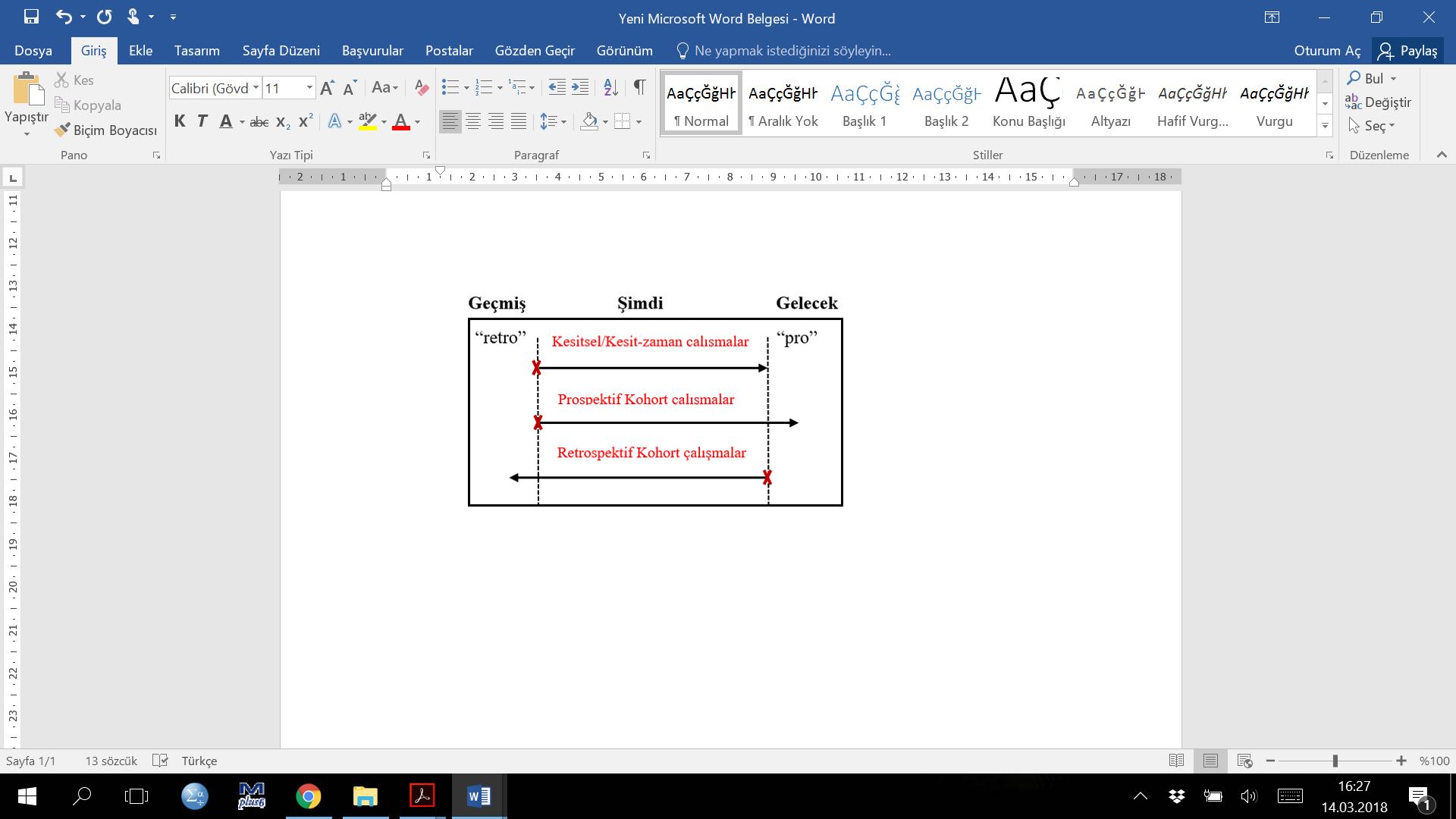 Boylamsal Panel Araştırma Deseni (Cohort Studies)
12
VERİ TOPLAMA DESENİ
Prospektif
Retrospektif
Ambulatory
VERİ modelleme yaklaşımı
Olay-zaman Analizi – Zaman genellikle sürekli bir değişken olarak alınır ve henüz olmamış bir olayın olma ihtimali modellenir (Survival, Haazard Ana.)
Panel veri Analizi – Zaman genellikle kategorik bir değişken olarak alınır.
Örtük Özellik Büyüme Modelleri -Meredith and Tisak, 1990, Muthen and Curran, 1997
1. Hem bireyler-arası hem de bireyler-içi farklılıklar test edilebilir
2. Gereken minimum şartlar: 
en az üç farklı zamanda, 
aynı ölçme aracı ile ve 
eşit zaman aralıkları ile ölçme yapılmış olması

3. Aynı bireylerdeki tekrarlı gözlemlere zaman içerisinde bakıldığında, 
 gözlenen değişkenliğin şekli (lineer, quadratik, vb. gibi) 
cinsiyet, sosyal-ekonomik düzey gibi faktörlerin bu değişkenliği nasıl etkilediği ve 
bir özelliğin bir diğeri için yapılan modelde bir etki göstererek bu değişimi hızlandırıp hızlandırmadığı (kovaryans) test edilebilir.
bİreysel büyümenİn/değİşİmİn parametrelerİ (randum eşik ve İvme etkİlerİnİ) örtük değİşkenler olarak modelleme
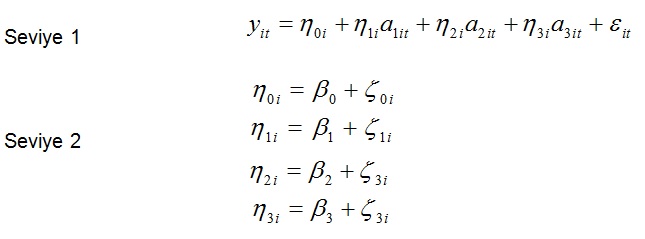 Burada t tekrarlı gözlenen madde setini (eğer 10 zaman noktası var ise ise, 0 to 9 olarak kodlanacak), i öğrenciyi (i=1,2,….,N), y ilgilenilen bağımlı değişkenin üzerindeki randum eşik ve lineer ve kuadratik eğim etkilerini η0i, η1i  and η2iolarak vermektedir. Eşik değeri, η0i, öğrencinin başlangıç durumunu vermektedir. Lineer değer, η1i, öğrencinin durumundaki zamansal değişimin oranını vermektedir; pozitif değer büyümeyi gösterirken negatif değer düşüşü gösterir. Kuadratik değer, η2i, öğrencinin zaman içersinde gösterdiği değişimin hızını gösterir.
Düzey-I, birey-içi düzeydeki analizi, yani bireyin kendine ilişkin değişimi; 
Düzey-II, bireyler-arası düzeydeki analizi yani tüm bireyler üzerinden sabit ve   
eğim katsayılarının ortalamalarını ifade etmektedir. (Muthen & Curran, 1997).
Kuadratik Eğim
(Değişim hızı)
Kesişim
Başlangıç durumu
Lineer Eğim
Bağımlı değişken puanı
Hata terimi
Düzey-I	

		            η0i = β00 + β01xi + ζ0i		(kesişim)	 
Düzey-II	            η1i = β10 + β11xi + ζ1i		(eğim)				           	            η2i = β20 + β21xi + ζ2i		(kuadratik eğim)
Randum etkiler
16
Çalışma 1
Sözer, E., & Kahraman, N. (2019). Boylamsal Ölçme Modelleri için Geçerlilik Argümanı: Çoklu-Özellik Çoklu-Yöntem ve Örtük Büyüme Modellerinin Kullanımı. Elementary Education Online, 18(3).

Tekrarlı ölçümler üzerinden elde edilen çıkarımların,  tek seferlik ölçümler üzerinden elde edilebilecek çıkarımlar ile karşılaştırmalı olarak değerlendirilmesi 
Veriler, Duygu Cetveli Alan Uygulamasında yapılan dört haftalık bir uygulamadan gelmektedir. 
Üniversite öğrencilerinin duygu durumları ve uyku kalitelerinin arasındaki ilişki
SÜREÇ
1. Boylamsal Uyku Cetveli
2. Tek sefer uyku ölçümü 
(Pittsburgh Uyku Kalitesi Ölçeği)
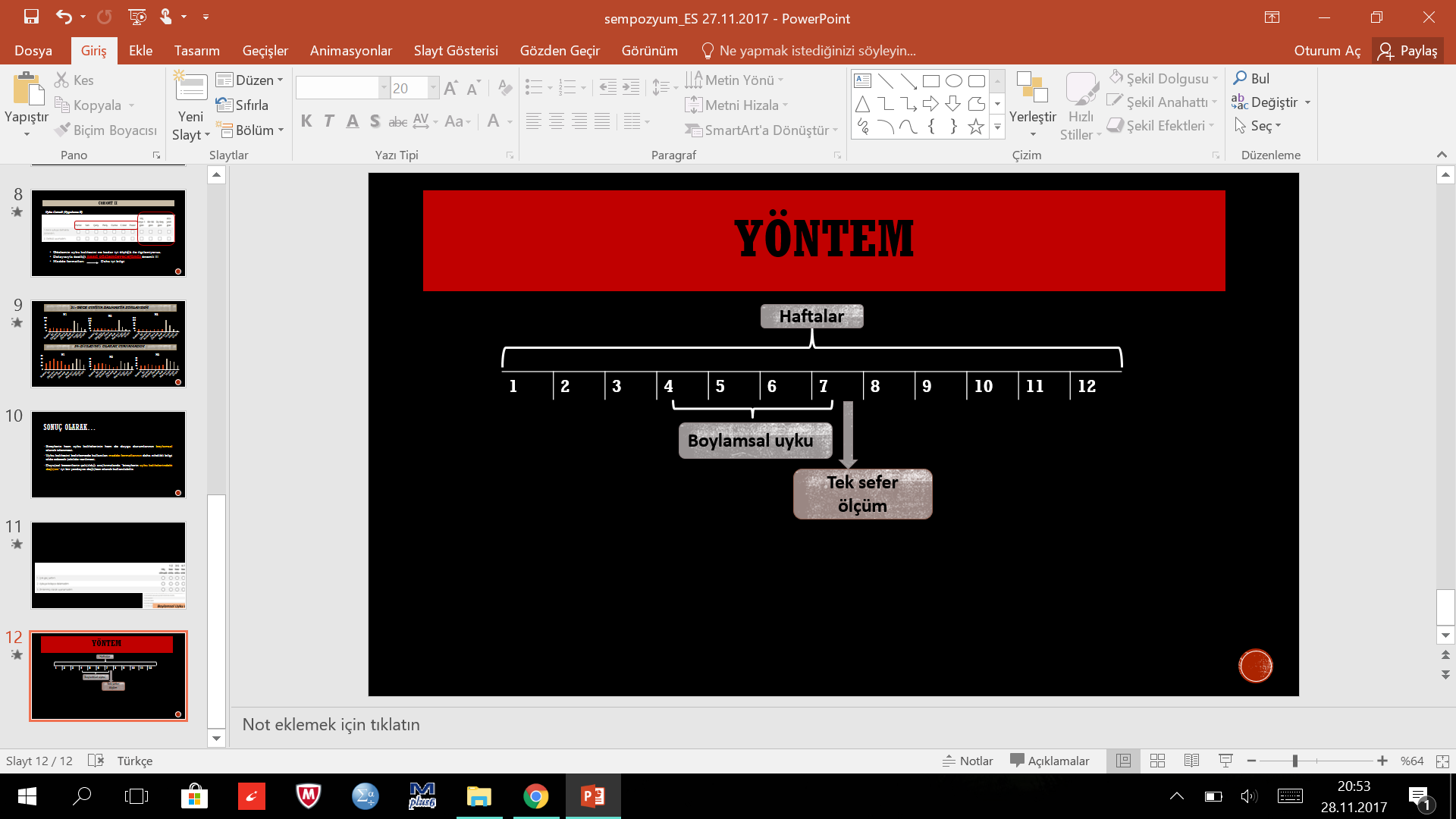 Yordayıcı değişkenler: Stresli ve enerjik hissetme durumları
ölçek
2. Boylamsal Uyku Cetveli
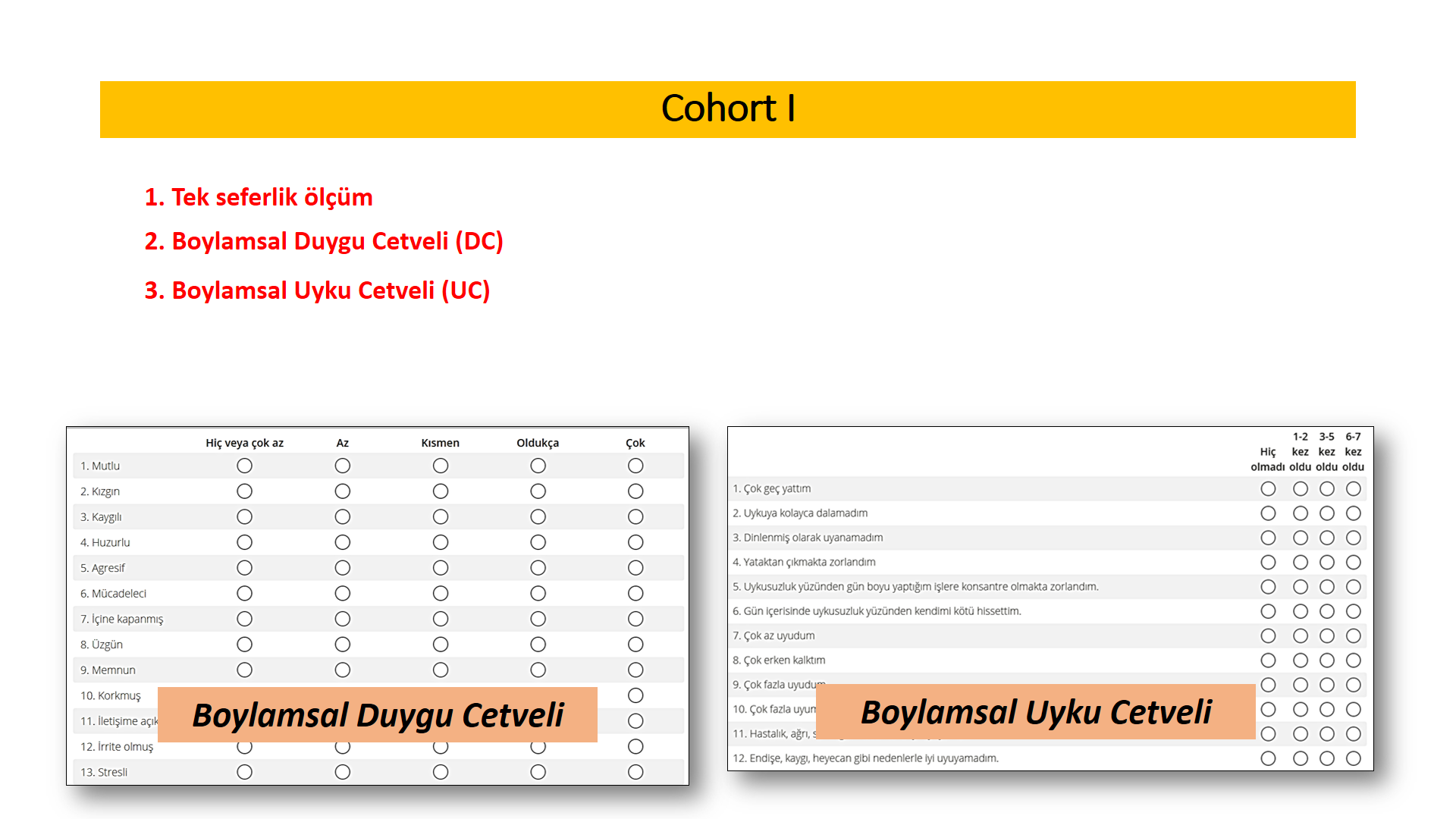 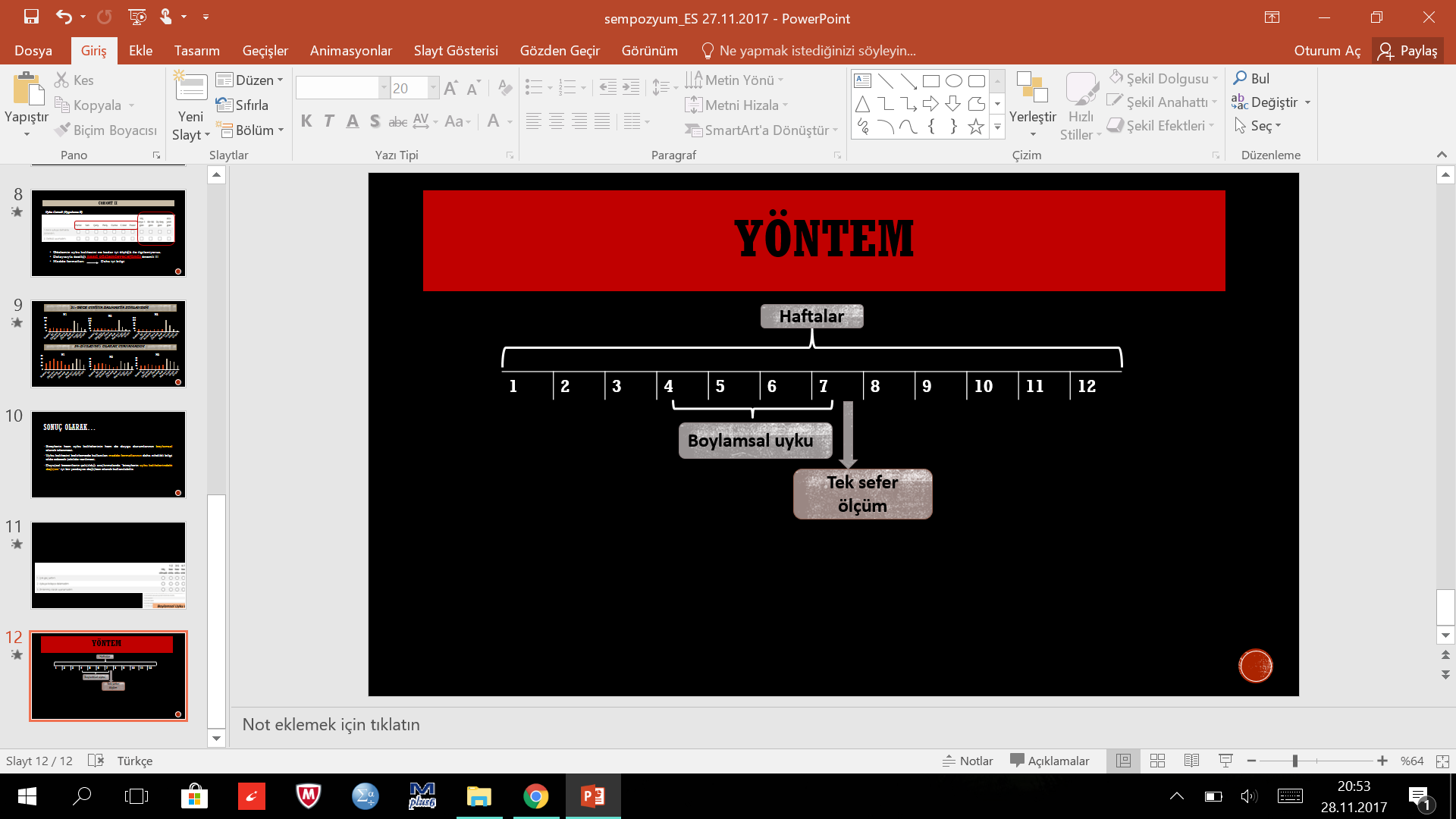 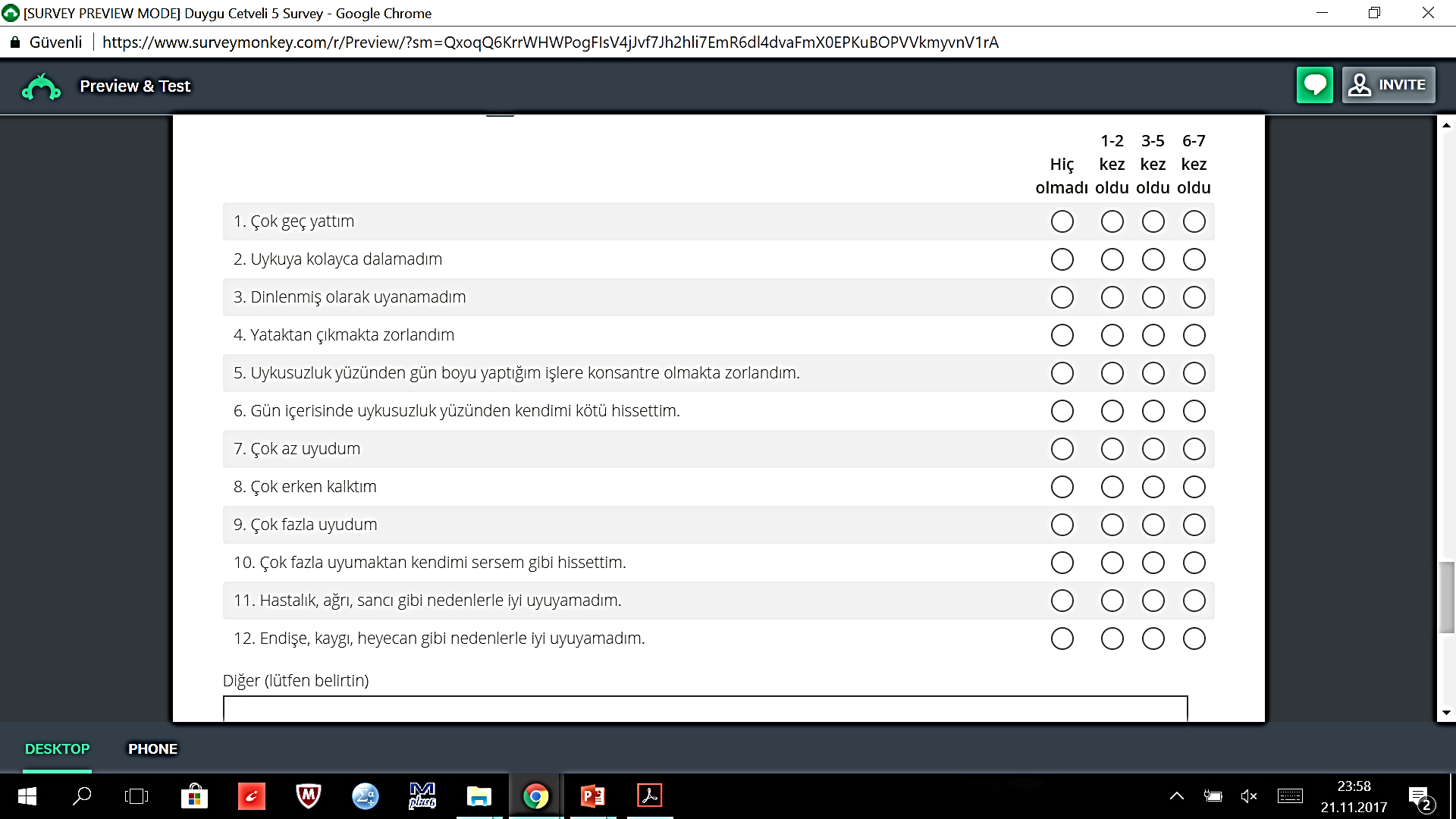 Duygu durumları (stres, gergin, enerjik olma..)
NE BULDUK? – Örnek birey
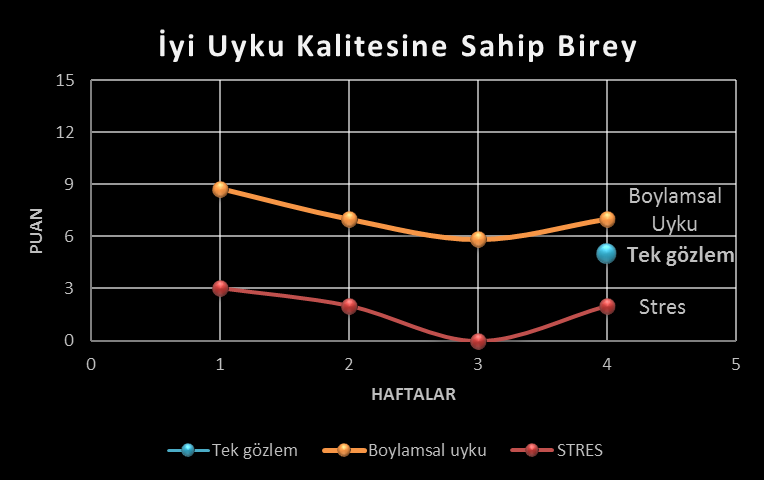 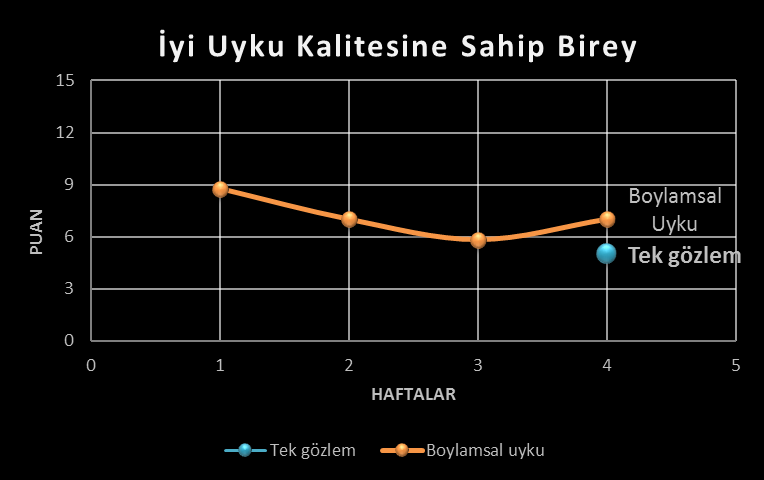 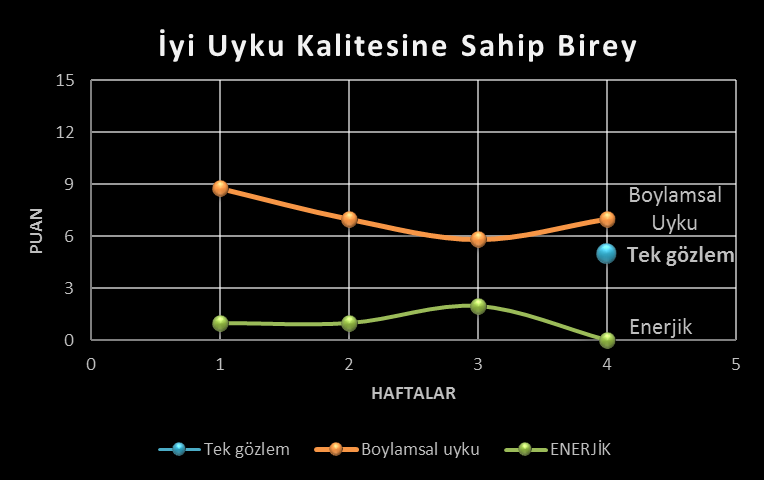 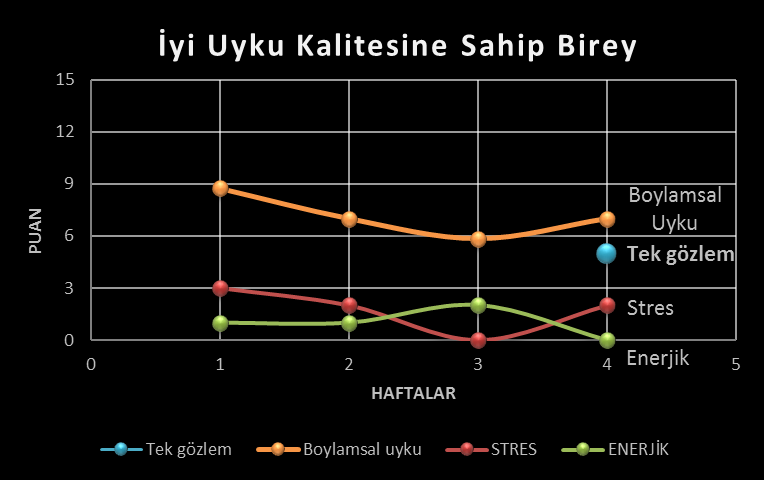 **Yüksek değerler kötü uyku kalitesi
Çalışma 2
Akbaş, D., & Kahraman, N. Psikolojik Dayanıklılık İçin Boylamsal Bir Ölçme Modeli: Üniversite Öğrencileri Üzerine Bir Uygulama. Marmara Üniversitesi Atatürk Eğitim Fakültesi Eğitim Bilimleri Dergisi, 51(51), 220-242.

Tekrarlı ölçümler ile elde edilen kategorik sınıflandırmaların,  tek seferlik ölçümler üzerinden elde edilebilecek çıkarımlar ile karşılaştırmalı olarak değerlendirilmesi 
Veriler, Duygu Cetveli Alan Uygulamasında yapılan altı haftalık bir uygulamadan gelmektedir. 
Üniversite öğrencilerinin zorluk yaşama durumları (0/1) ve dayanıklılık düzeyleri (1-5) arasındaki ilişki
Psikolojik Dayanıklılık Nedir?
Günlük hayatta yaşanan ciddi sıkıntılar ve sonrasındaki süreçte bireylerin eski hallerine dönmelerine yardımcı olan yetenek ve karakter özelliklerinin bir kombinasyonudur.
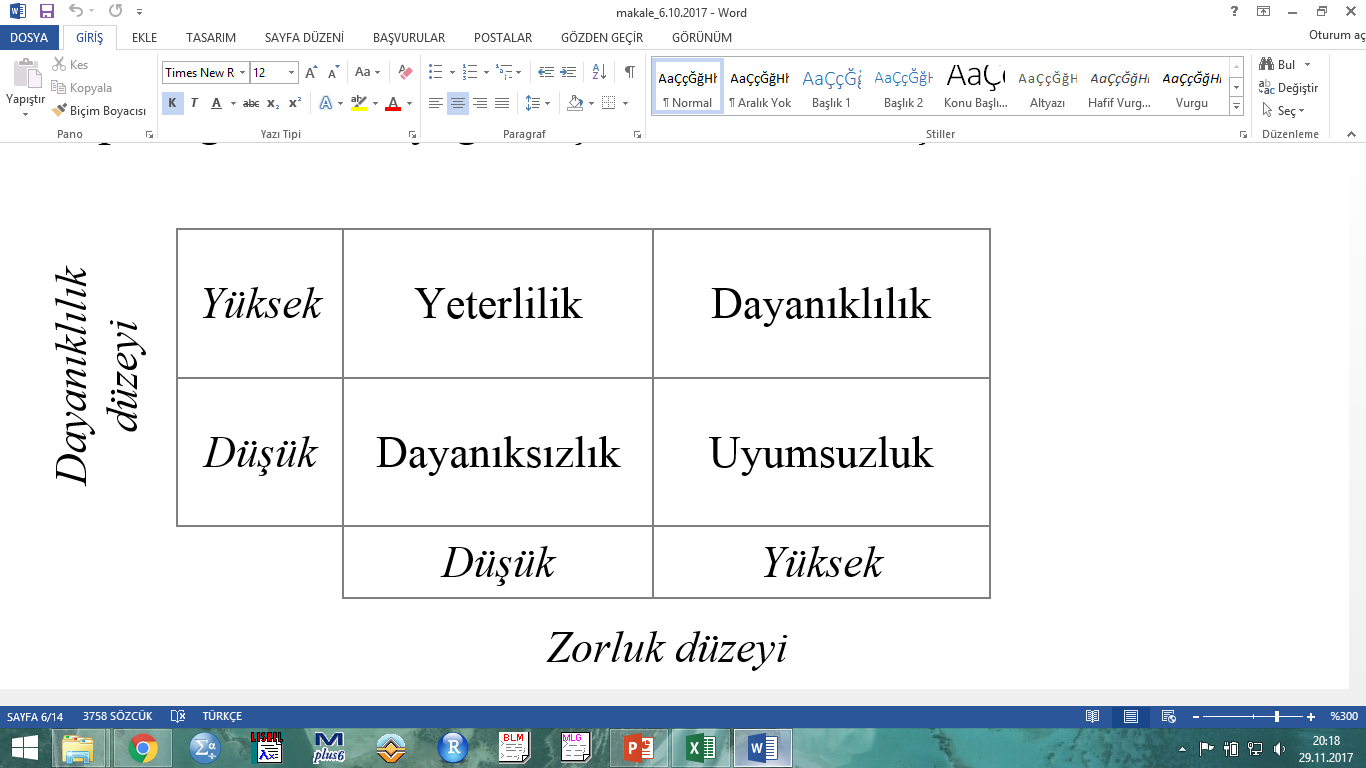 NE BULDUK? – Örnek 4 birey
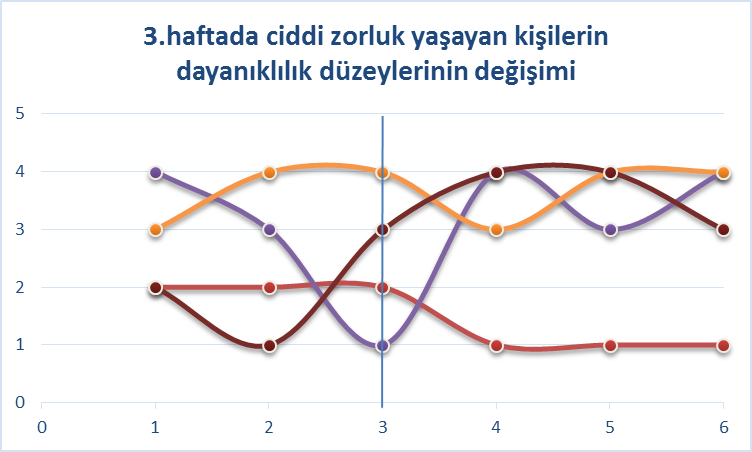 Kişi 2
Cesaret, azim ve özgüven yüksek
Kişi 3
Kişi 4
Cesaret, özgüven ve azim düşük
Kişi 1
23
Boylamsal yaklaşım ile elde edilecek Çıkarımsal katkılar neler?
Bireyler arası farklılıklar 
Birey içi farklılıkları modellemeye izin vermesi 
Bireyler arası farklılıkların yorulanmasına zenginlik katması 
Varyansın ne kadarının birey içi farklardan geldiğinin ayrı hesaplanabiliyor olması
 Yordayıcı değişkenlerin kullanılması halinde, hangi yordayıcının hangi varyans kaynağına ek bilgi sağladığı konusunun çözümlenmesine izin vermesi
Amprik kanıt sunması - güvenirlik ve geçerlilik argumanları için ihtiyaç duyulan kanıtları zenginleşmesi 
Süreç odaklı (dinamik) ölçme ve değerlendirme süreçlerine imkan vermesi (Formatif ölçme çalışmaları)
24
Çıkarımsal katkılar - örnek
bireylerin kendilerini nasıl yönettiği
Bu konuda bireyler-arası ne kadar farklılık olduğu

Regresyon parametrelerinin bireyden bireye farklılık göstermesine izin verilir. Böylece, çalışmadaki kişilerin farklı zaman noktalarında hem kendi geçmiş durumlarından, hem de diğer bireylerden farklılık gösterebileceği dikkate alınabilir. 
Örnek: iki bireyin tüm bağımsız değişkenleri (cinsiyet, yaş, vb.) ve geçmişte gözlenen bağımlı değişkenleri (stres, zorluk puanları) aynı olsa bile, mevcut zamandaki psikolojik dayanıklılık durumları farklı olabilir.
25
Tek cümle ile ifade edilirse
Boylamsal ölçme modellerinin kullanılması ile, bireylerin 
daha değişken ve 
daha durağan olan gelişim/değişim durumları, 
her ikisi arasındaki geçişler ve 
zaman içerisindeki değişimleri, 
demografik ve ilgili diğer değişkenler ile ilişkileri 
İzlenebilir ve değerlendirilebilir… 
Ama kesinlikle sorgulanabilir, test edilebilir..
Mİ????
26
Zaman serileri
Zaman serisi ve kesitsel verilerin farkları nelerdir?
Zaman serileri – genel bakış
Stationary ve non-stationary değişkenler
Dinamik yapılar
Zaman faktörünün de modele alınması ile gelen açılım
Özellik
Zaman (Özellik X Zaman)
Ölçüm (Özellik X Zaman X Ölçüm)
Birey (Özellik X Zaman X Ölçüm X Birey)


Bireysel gelişim yörüngelerini tanımlama 
Bu yörüngelerde zaman içindeki gözlenen bireysel farklılıkları yakalam
İlgili değişkendeki değişimler arası ilişkileri anlama,
Birey-içi değişimin nedenlerini belirleme (Baltes & Nesselroade, 1979).
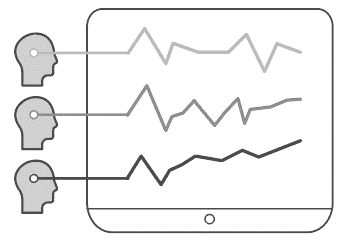 28
Temel istatistiksel kavramlar
Hareket eden ortalama
Otokorelasyon: Belli bir aralık verilerek alınmış, aynı serinin kendisi ile alınan korrelasyonudur.
Zaman serisi modelleri 
Farklı regresyon modelleri, veriler için bağımsızdırlar varsayımı yapılmayan regresyon modelleri
Smoothing
Tahminler
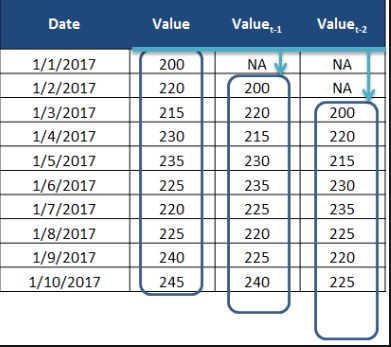 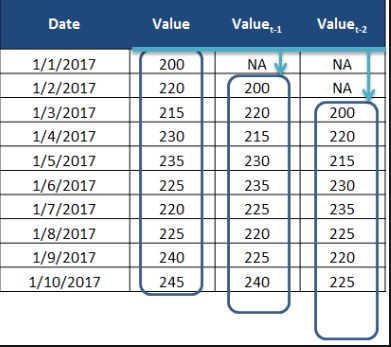 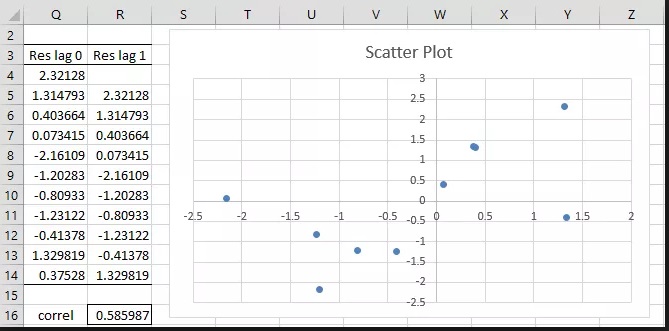 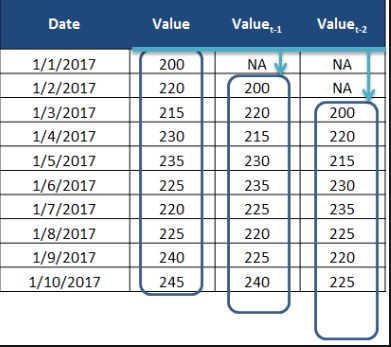 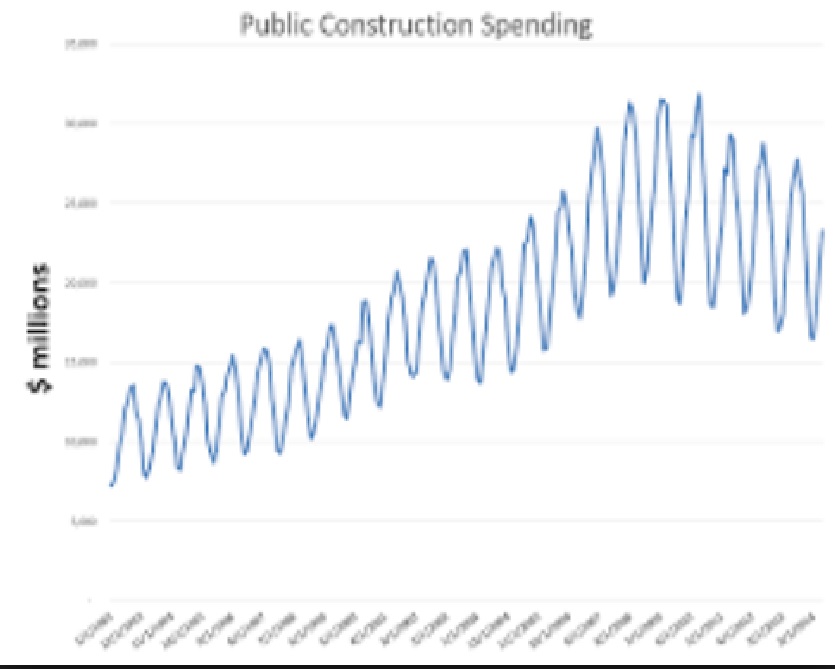 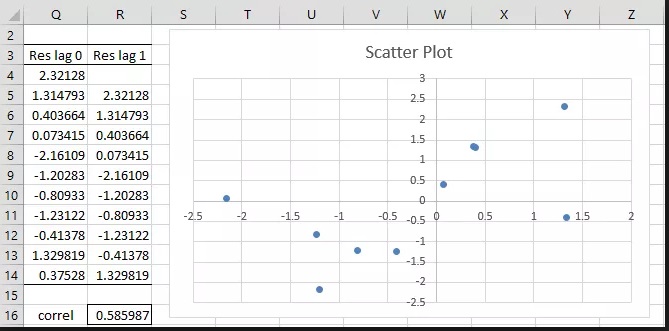 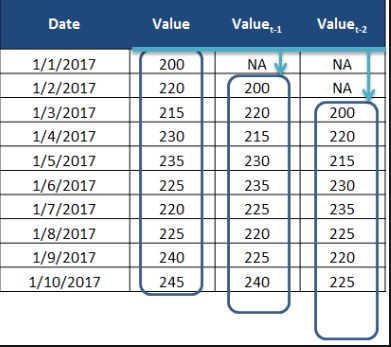 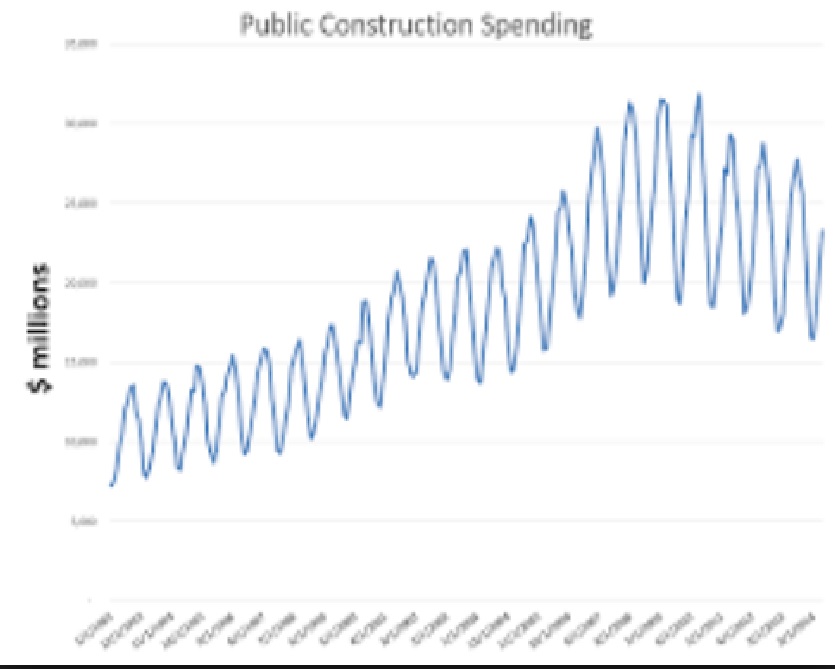 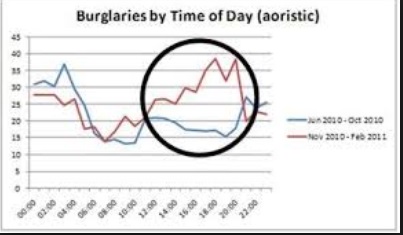 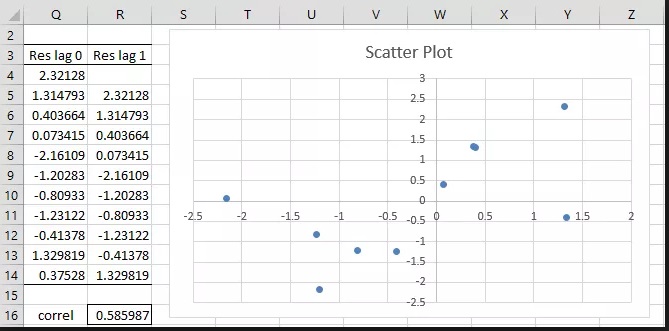 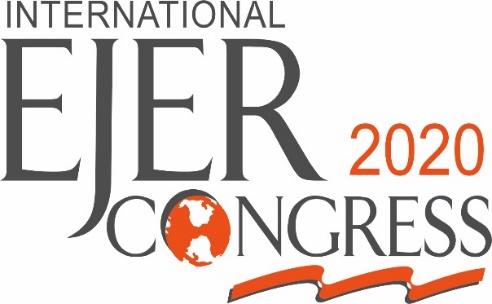 özet
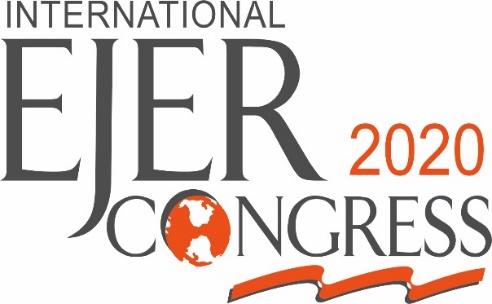 Problem ne?
Karmaşık (çok-boyutlu ve/veya dinamik) bir yapıya sahip oldukları durumlarda, özellikleri tanımlamakta, ölçmekte ve ilişkilendirmekte zorlanıyoruz.
Ne yapabİlİrİz?
AR-GE 
Engelleri özetleyen iki yaygın ifade
Boylamsal ölçme modeli diye bir şey yoktur.
Zaten vardır, boylamsal modeller yeni değildir.
NASIL?
Kesitel ölçme modellerin boylamsal versiyonları  (Model extensions)
Boylamsal istatistiksel yöntemlerin ölçme problemlerini çözmede kullanılabilecek adaptasyonları (Model adaptations)
NE kazanacağız?
Güvenirlik (Precision)
Geçerlilik (Accuracy)
YANİ
TEORİK BAĞLAM
İSTATİSTİKSEL TEKNİK
KESİTSEL ÖLÇME İLE İLİŞKİLENDİRİLMİŞ PARAMETRELER
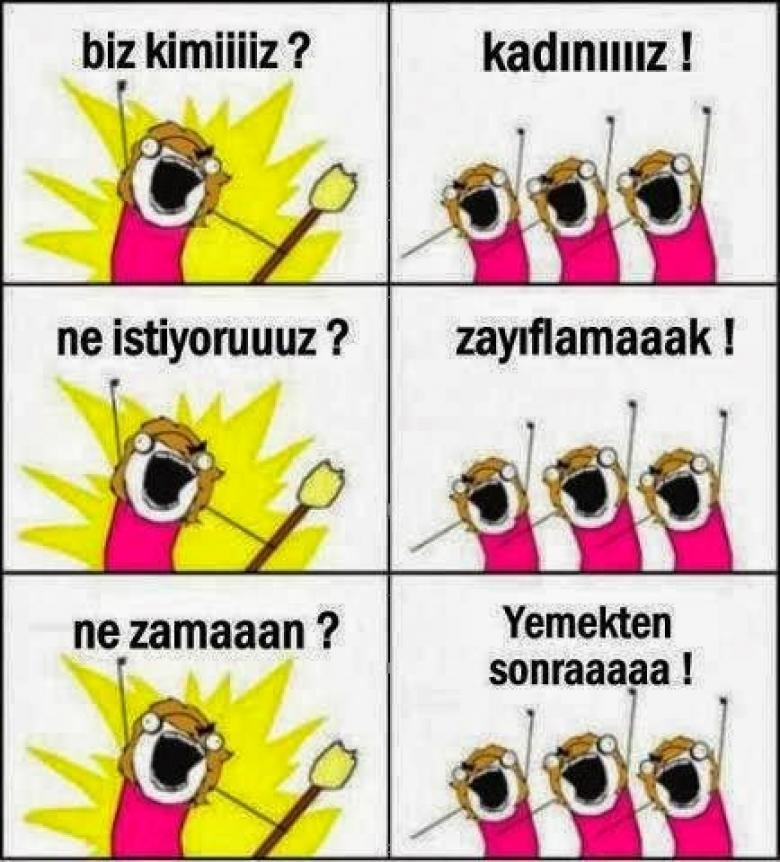 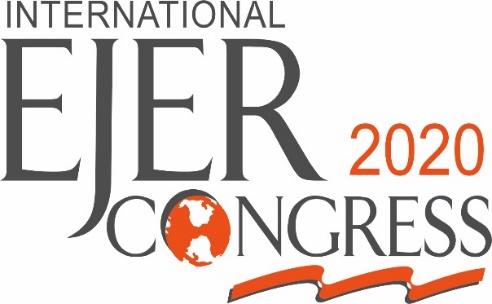 KATLIMINIZ İçİn çok Teşekkürler!
Web: https://www.niluferkahraman.com/
E-posta: kahramannilufer@gmail.com